Cataloging and Observing Active Galactic Nuclei
Madelyn Hart
Dr. Scott Barrows
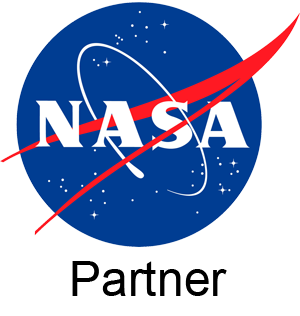 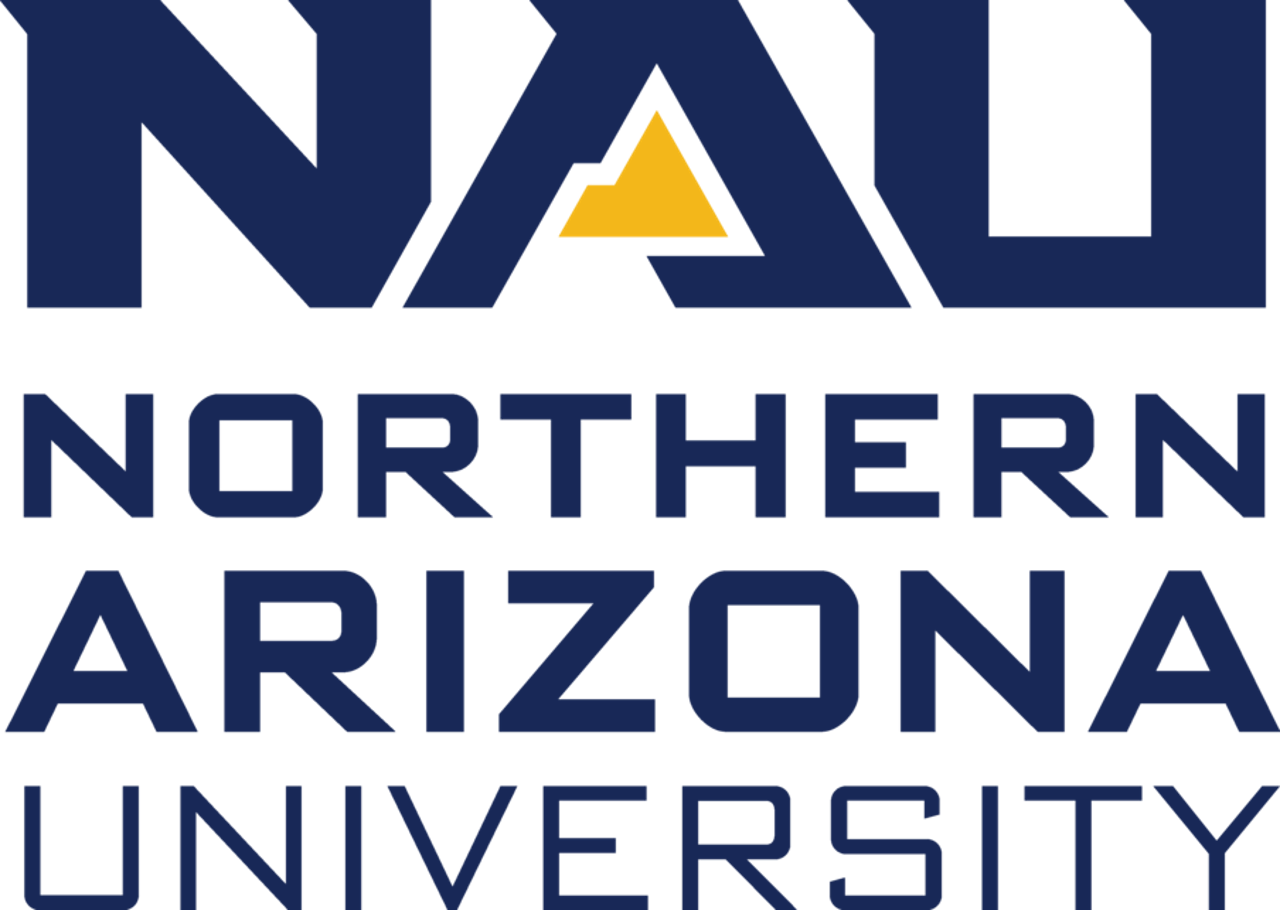 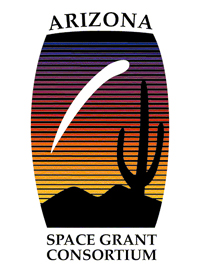 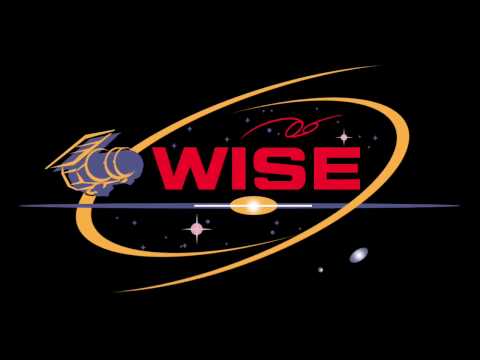 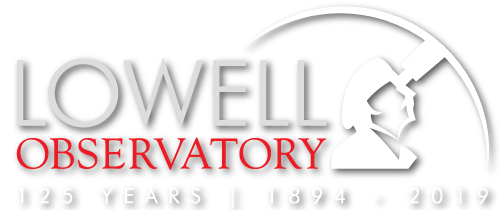 What are Active Galactic Nuclei (AGN)?
Supermassive Black Holes (SMBH) in the Center of a Galaxy
Type 1 (broad lined)
Type 2 (narrow lined)
Growth
Accretion of dust and gas in galaxy
Greater growth rates accumulate greater dust and gas
Detection
Mid Infrared Color Light Detection
Not affected by gas and dust
Multi-wavelength photometry
Compared to Wide-field Infrared Survey Explorer (WISE) Source
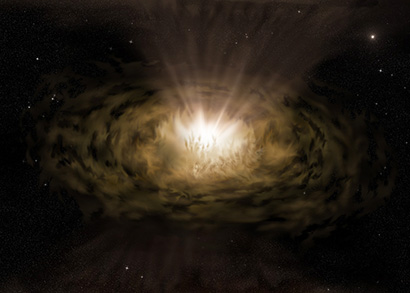 Spectral Energy Distributions and Wavelength Filters
Spectral Energy Distribution
Red = WISE
Orange = 2-Mass
Purple = Galex
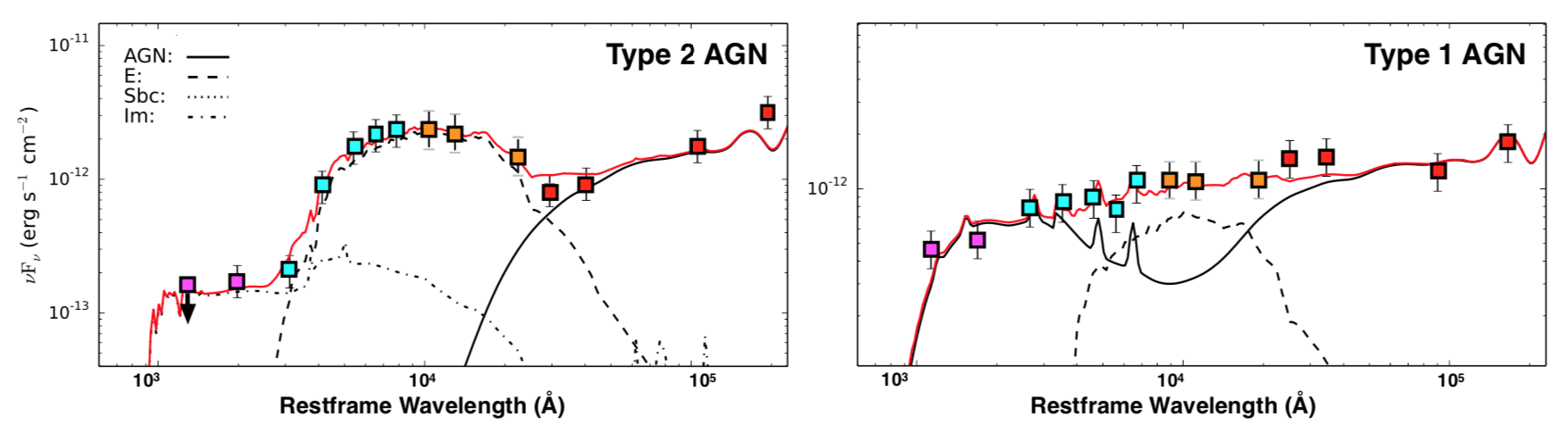 "A Catalog WISE Active Galactic Nuclei Host Galaxies and Properties." R. Scott Barrows, Julia M. Comerford, Daniel Stern, Roberto J. Assef, and Madelyn Hart. 2020. To be submitted to the Astrophysical Journal
Detection Wavelength Filters
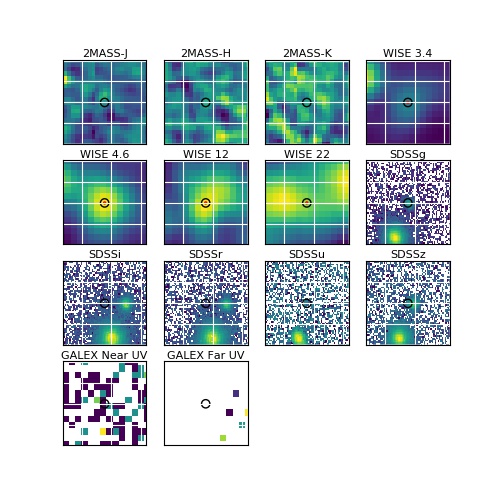 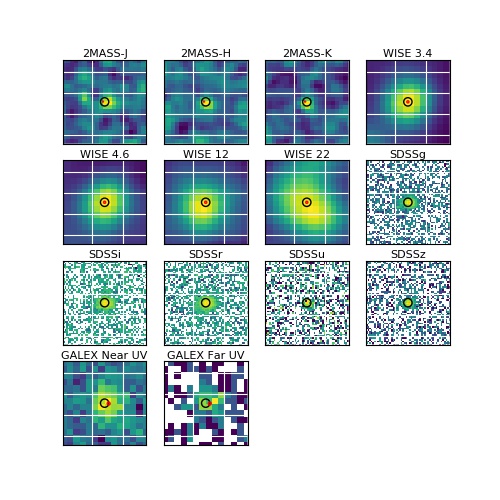 ID115 (0.0067213,19.4291554) Multi-wavelength photometry
ID130 (0.0074743,0.8896771) Multi-wavelength photometry
Mergers
Searching for Merging Galaxy Pairs
Interest
AGN in merging galaxies will eventually merge
AGN mergers produce peak light radiation
Properties can be observed and compared to theoretical and predicted measurements/characteristics
Detection
Data viewed individually in SDSS images
Mergers with Companions
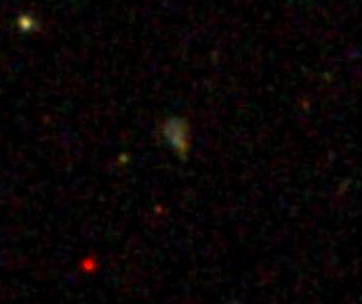 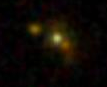 Mergers
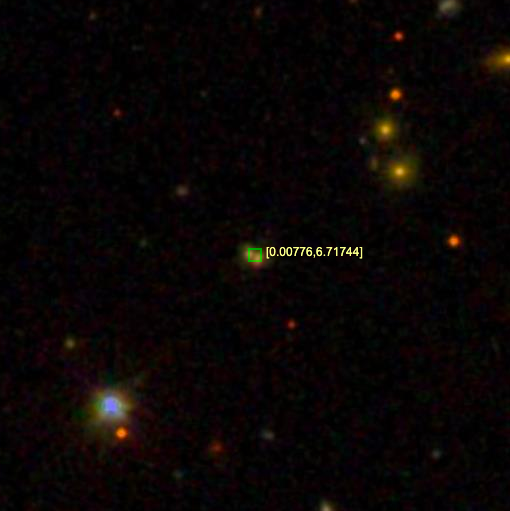 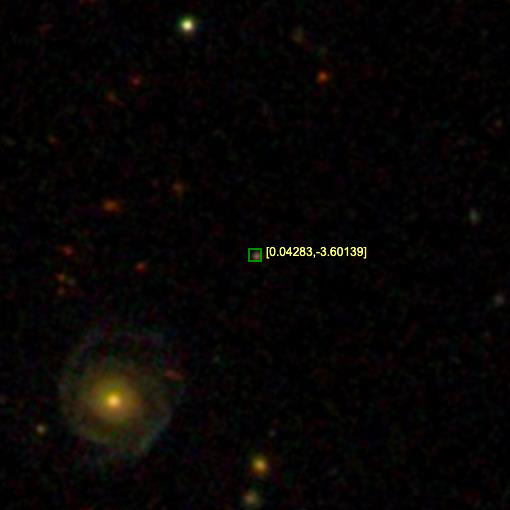 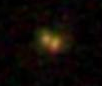 ID133 (0.0077602,6.7174417) Clear merger of two identified galaxies.
ID780 (0.0428297,-3.6013858) Though not a galaxy merger, a defined spiral galaxy can be seen in the lower left corner.
Further Results
Next Steps
Compare Properties
Separation between AGN
Red Shift
Luminosity
Star Formation Rate
Etc.
Look for Patterns
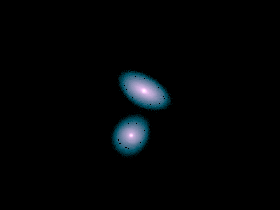 Acknowledgements
Questions
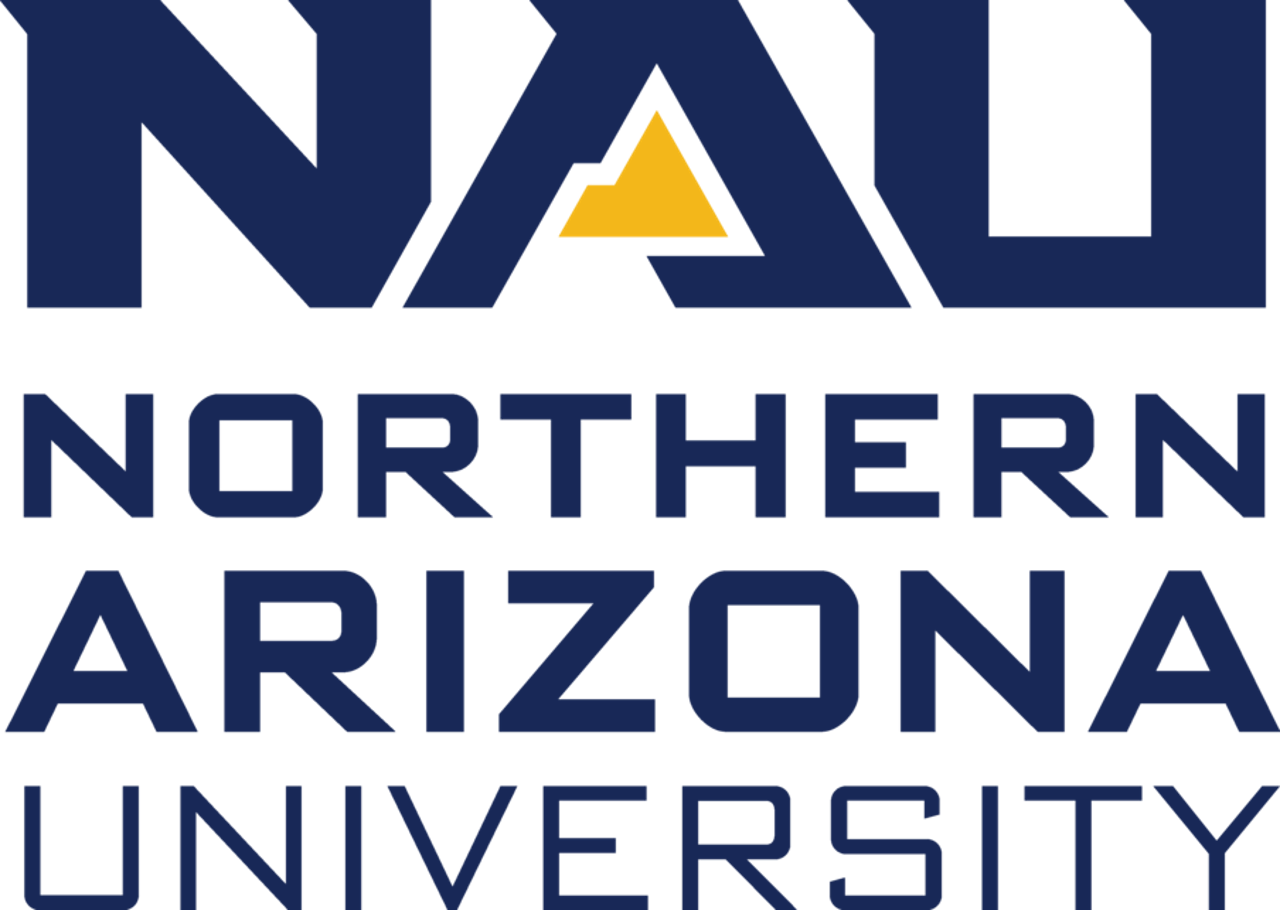 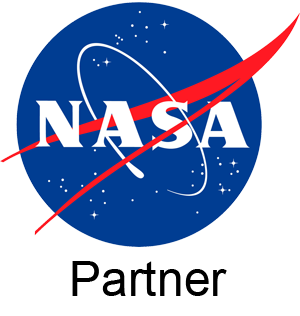 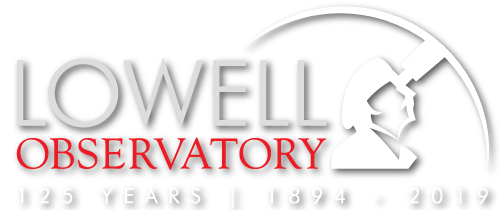 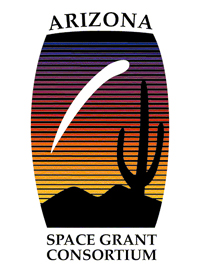 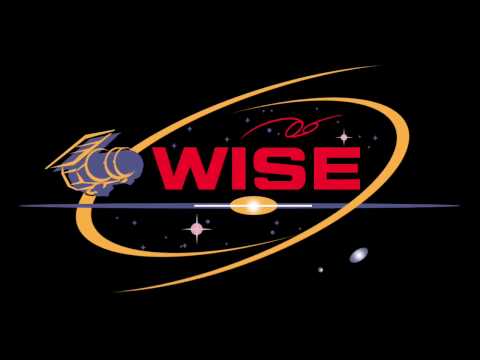